МКОУ Гыданская школа интернатим.Н.И.Яптунай
Агитационная акция   «Волонтеры – это мы !»
Волонтеры показали ребятам фильм о 	 добровольческом движении в России, познакомили  учащихся  школы с волонтерской деятельностью .
Акция «Мы за здоровый образ жизни»
Волонтеры провели акцию « Мы за здоровый образ жизни»
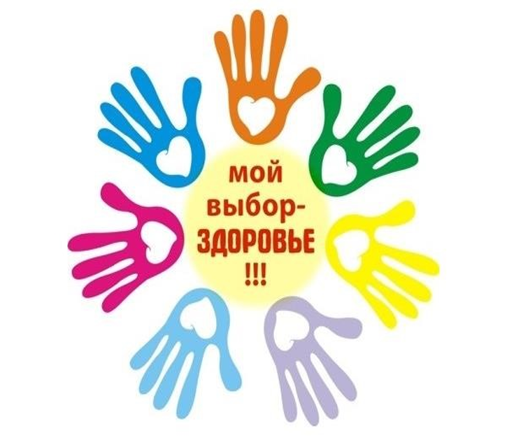 Акция «Мы выбираем спорт»
«Умный спорт»
Акция « Спешите делать добро»
Акция «Спасибо врачам»
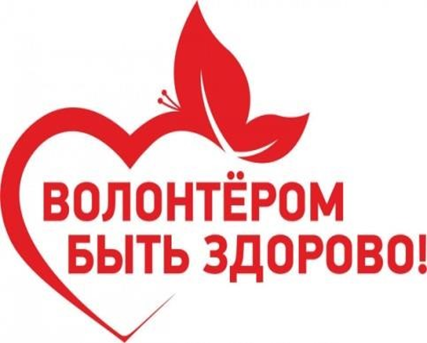 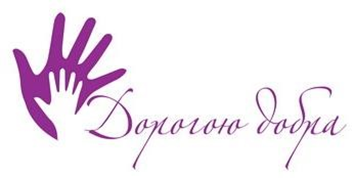 С момента создания отряда количество желающих участвовать в волонтерском движении с каждым разом растет.